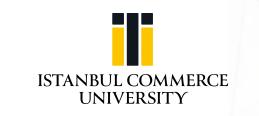 2019-2020 ACADEMIC YEAR
AVIATION WRITING SKILLS (LNG 411) WEEK 3-  VIDEO STUDY
Video Link- Copy the link to your browser and anwer the questions
Mere yards separated planes in near miss
https://www.youtube.com/watch?v=XGVUGpupf28
    Why were these two planes about to collide? Whose fault was it? Write a short paragraph expressing your opinion.